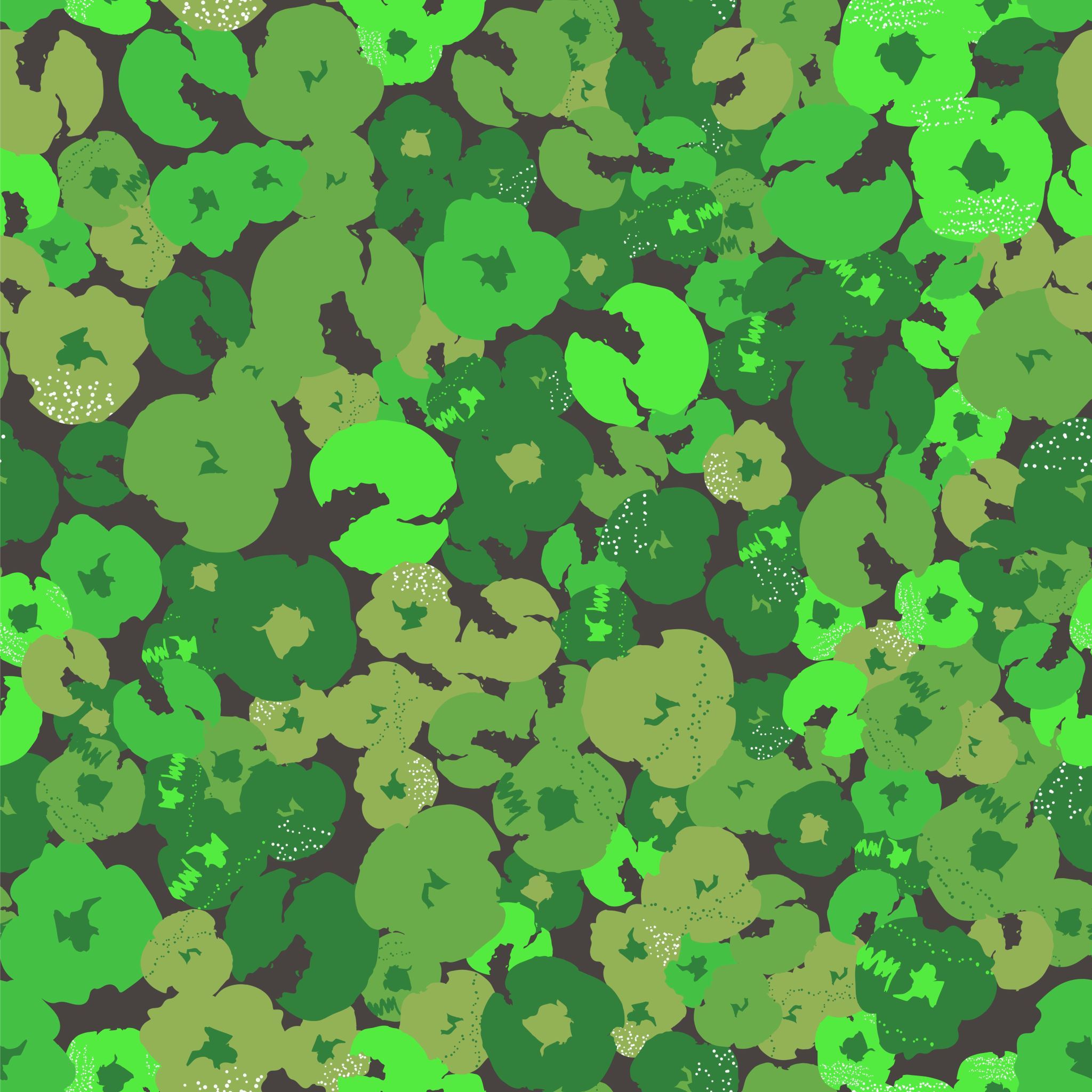 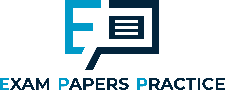 2.5.2 Circular flow of income, expenditure and output
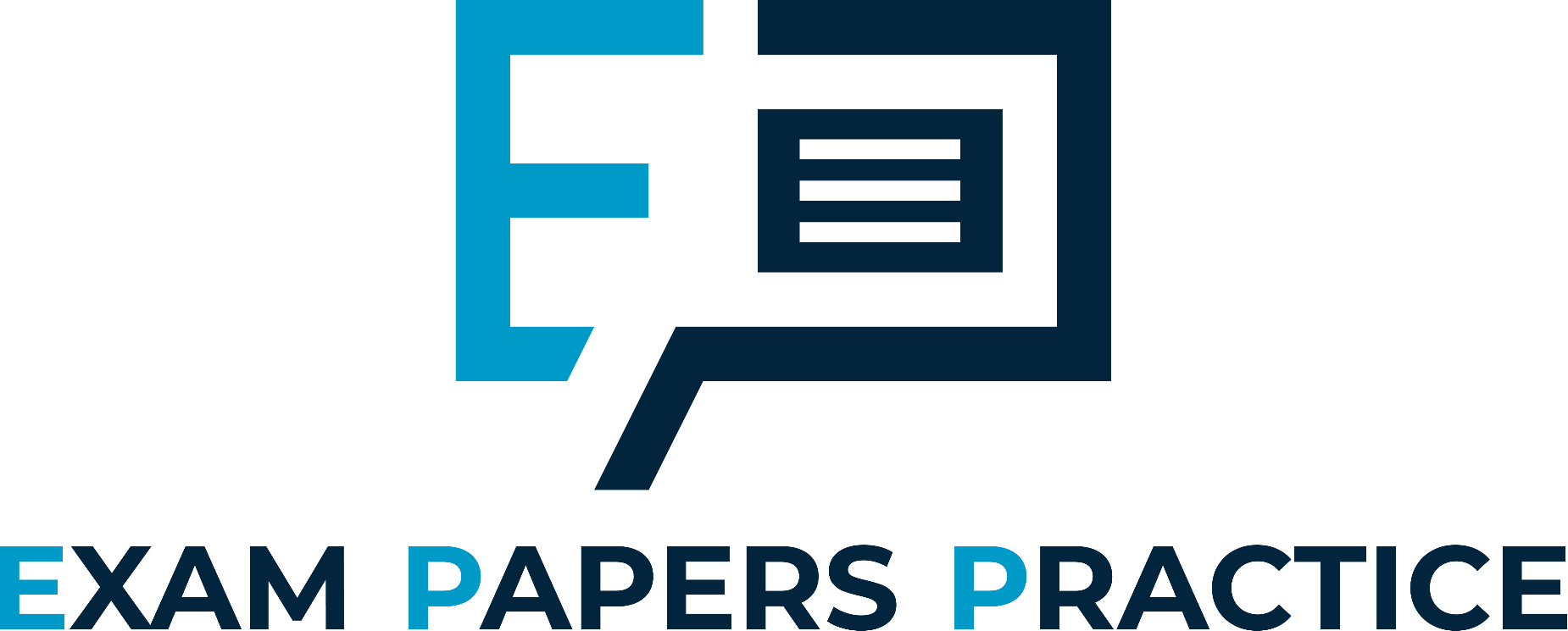 For more help, please visit www.exampaperspractice.co.uk
© 2025 Exams Papers Practice. All Rights Reserved
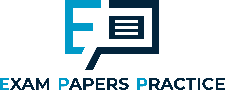 Recall
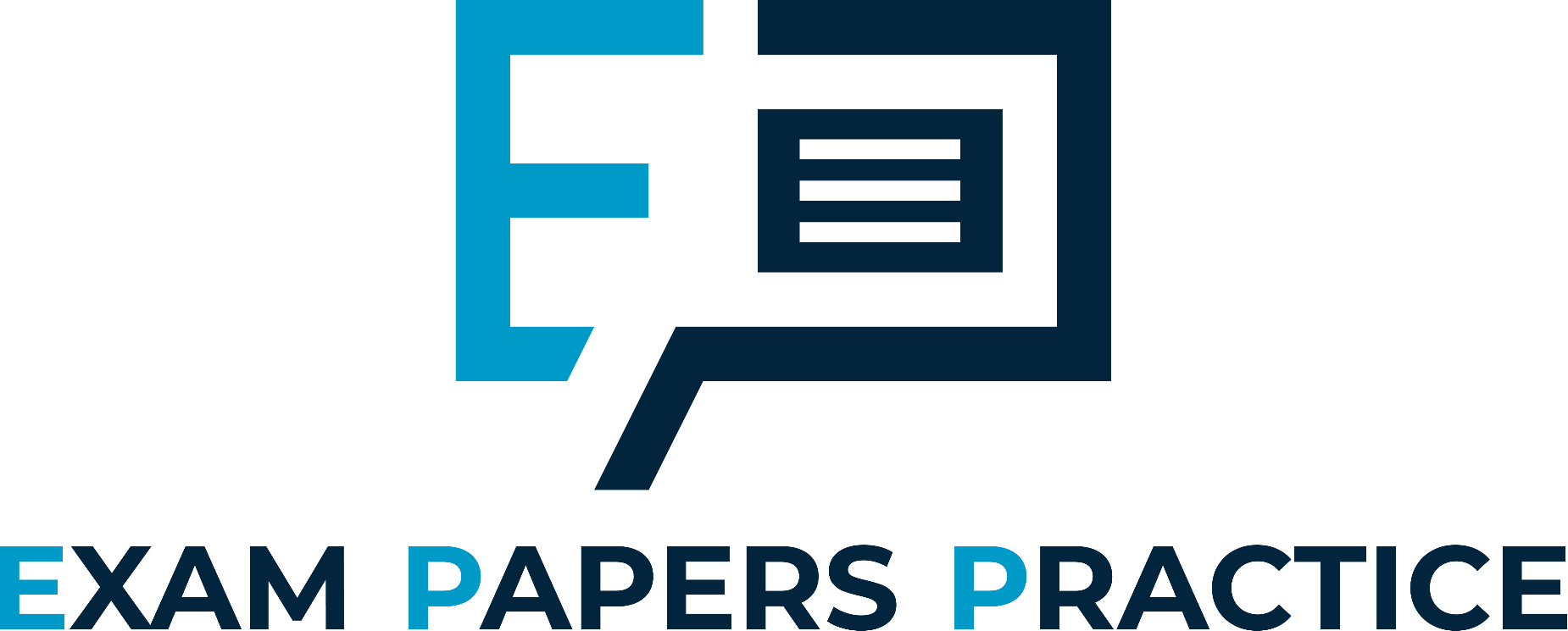 For more help, please visit www.exampaperspractice.co.uk
© 2025 Exams Papers Practice. All Rights Reserved
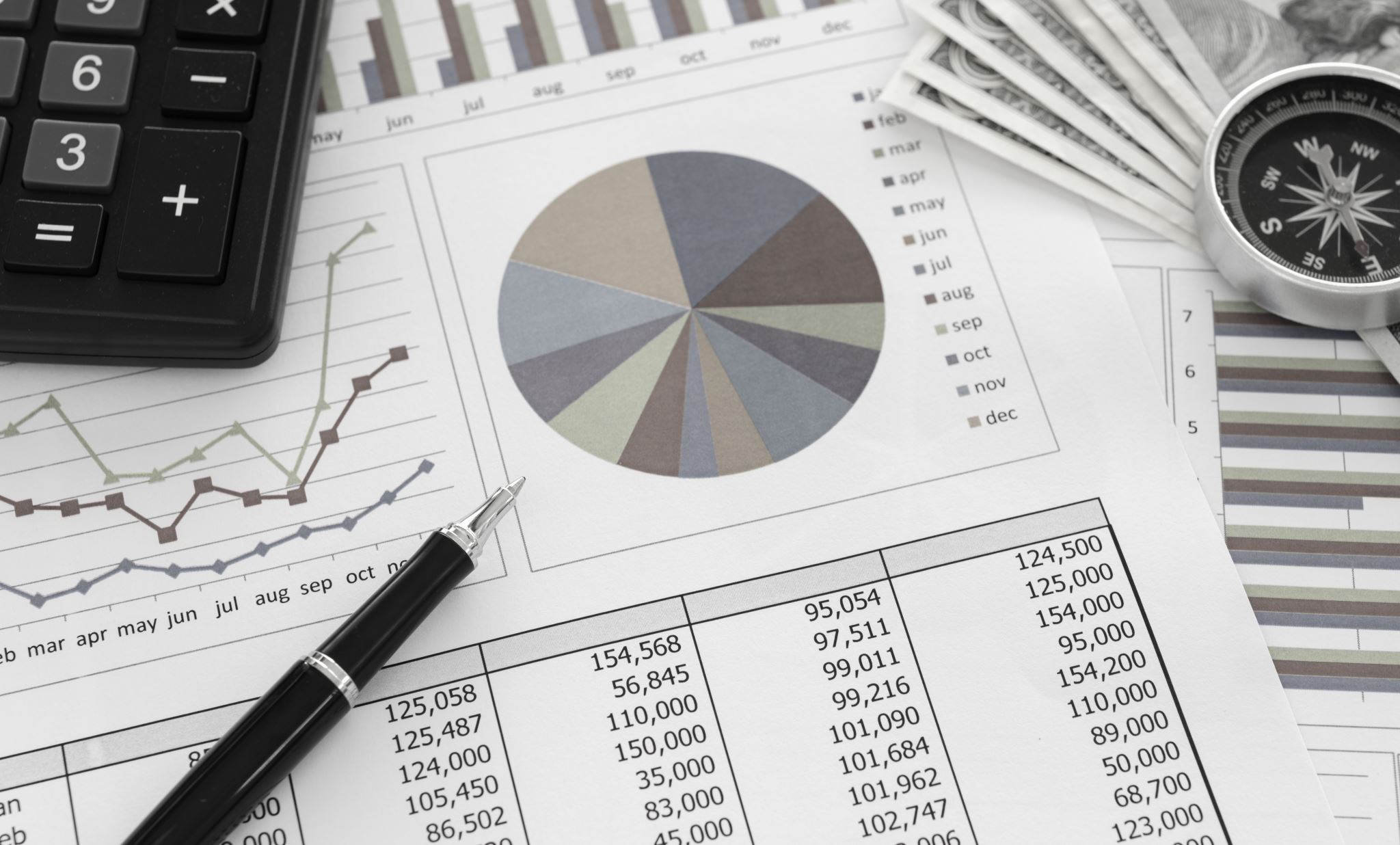 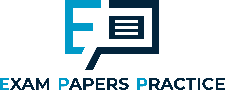 Starter
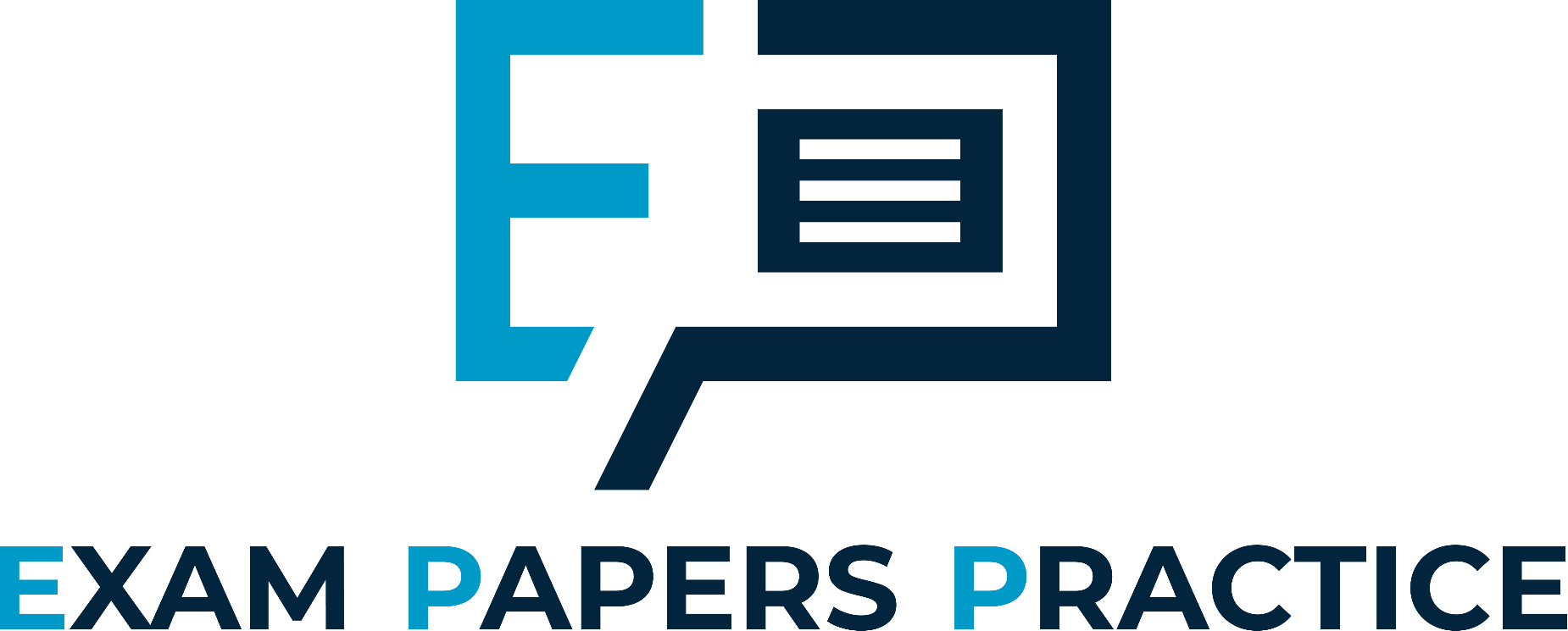 What will influence the demand within an economy?
What impact can interest rates have on the economy?
For more help, please visit www.exampaperspractice.co.uk
© 2025 Exams Papers Practice. All Rights Reserved
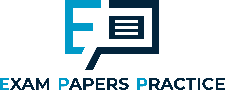 Learning Objectives
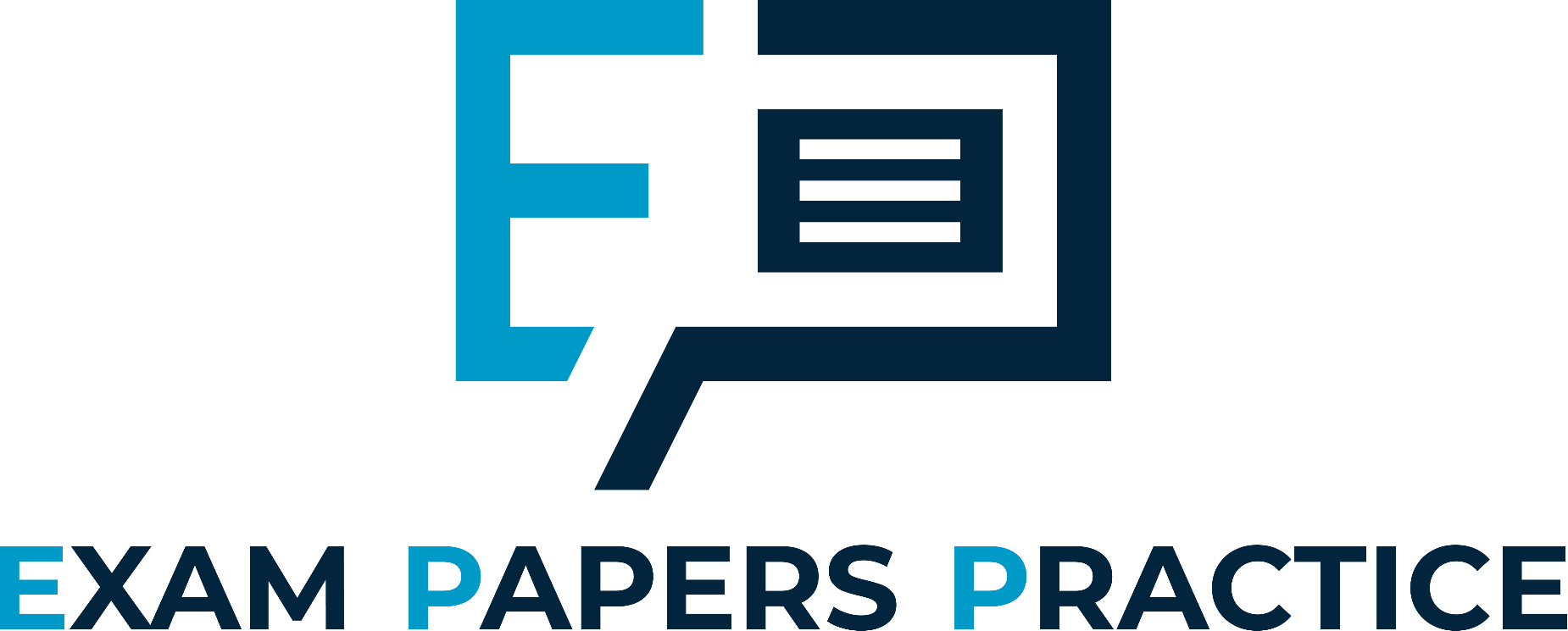 For more help, please visit www.exampaperspractice.co.uk
© 2025 Exams Papers Practice. All Rights Reserved
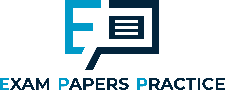 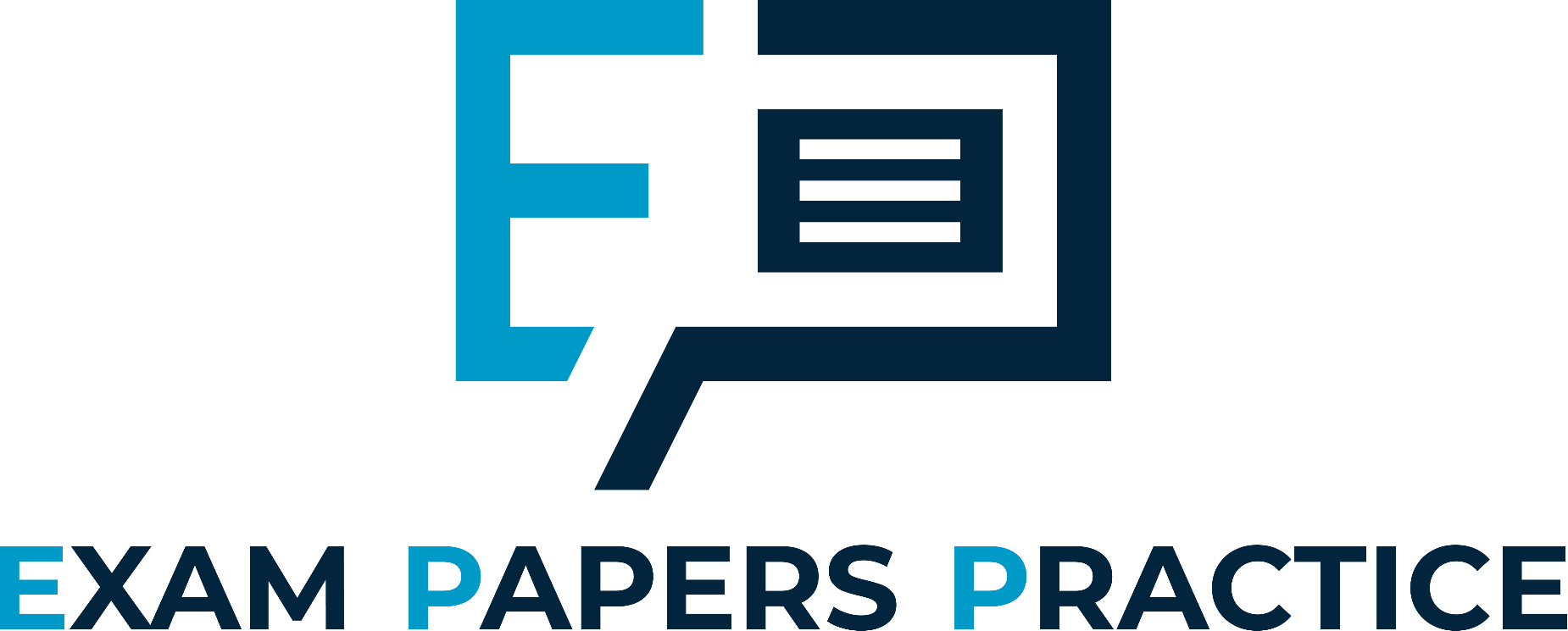 PRIVATE
PUBLIC
PUBLIC
PRIVATE
PRIVATE
PUBLIC
PUBLIC
PRIVATE
PUBLIC
PRIVATE
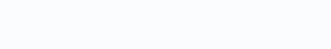 For more help, please visit www.exampaperspractice.co.uk
© 2025 Exams Papers Practice. All Rights Reserved
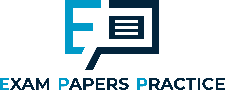 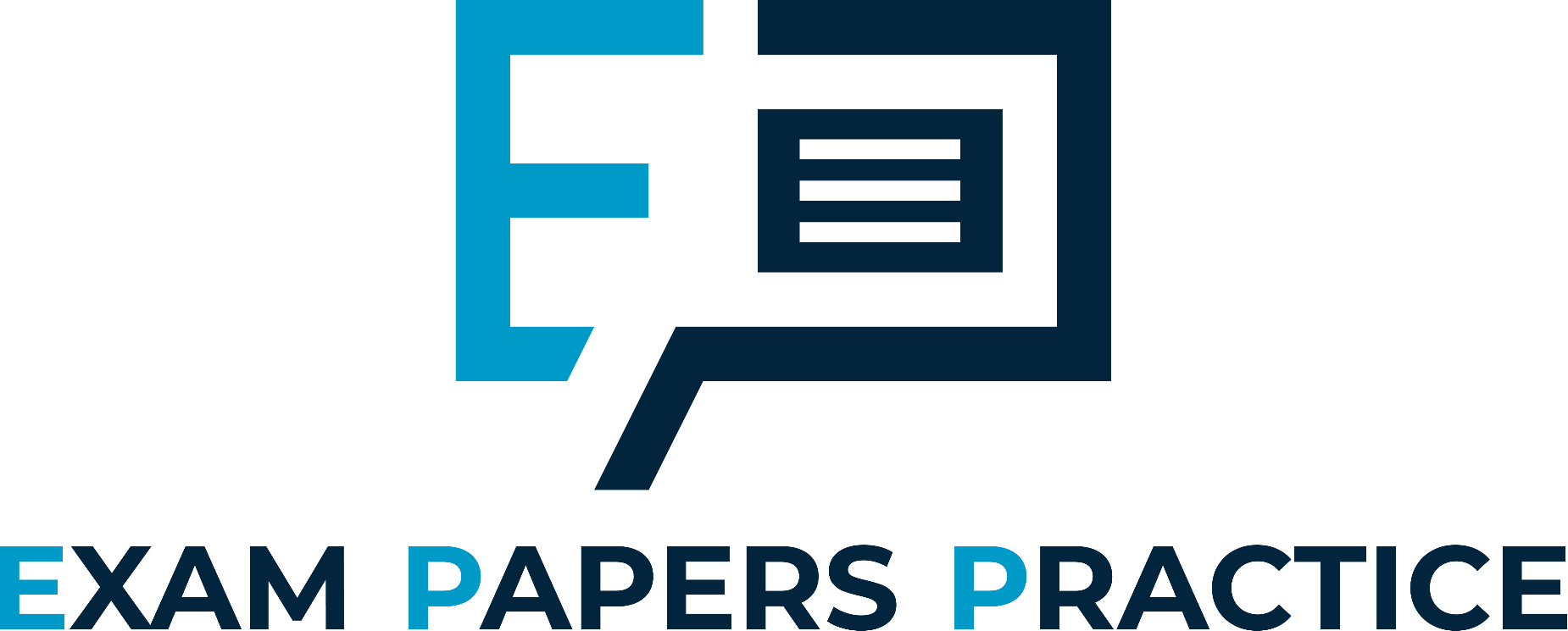 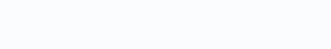 For more help, please visit www.exampaperspractice.co.uk
© 2025 Exams Papers Practice. All Rights Reserved
[Speaker Notes: Clipart Image: Newspaper – taken from: https://openclipart.org/detail/280414/newspaper-icon]
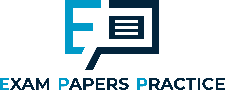 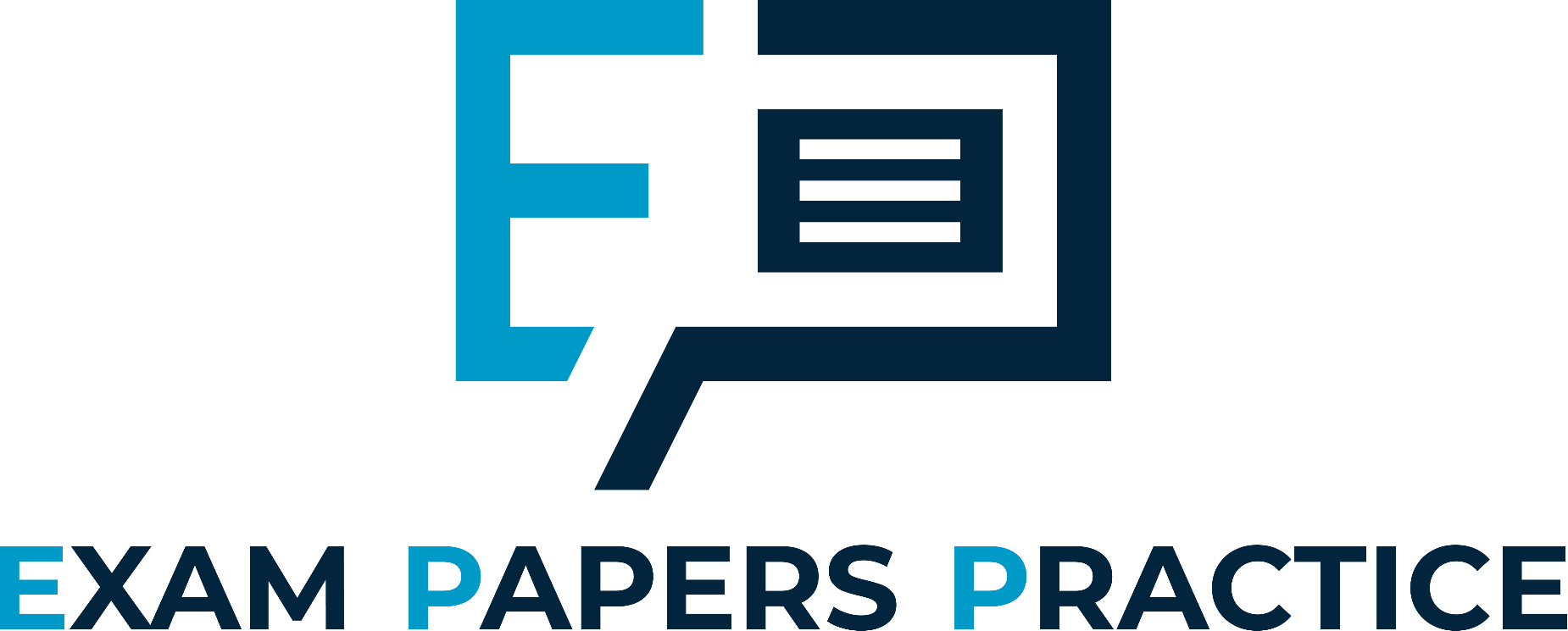 The NATURAL RESOURCES available
The SIZE and QUALITY of the WORKFORCE
The stock of CAPITAL
TECHNOLOGY or Technical knowledge
ENTREPRENEURSHIP
GOVERNMENT Action & Direction
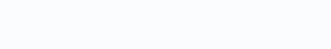 For more help, please visit www.exampaperspractice.co.uk
© 2025 Exams Papers Practice. All Rights Reserved
[Speaker Notes: Clipart Image: Rolls Royce – taken from: https://openclipart.org/detail/284074/rolls-royce-shadow]
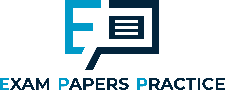 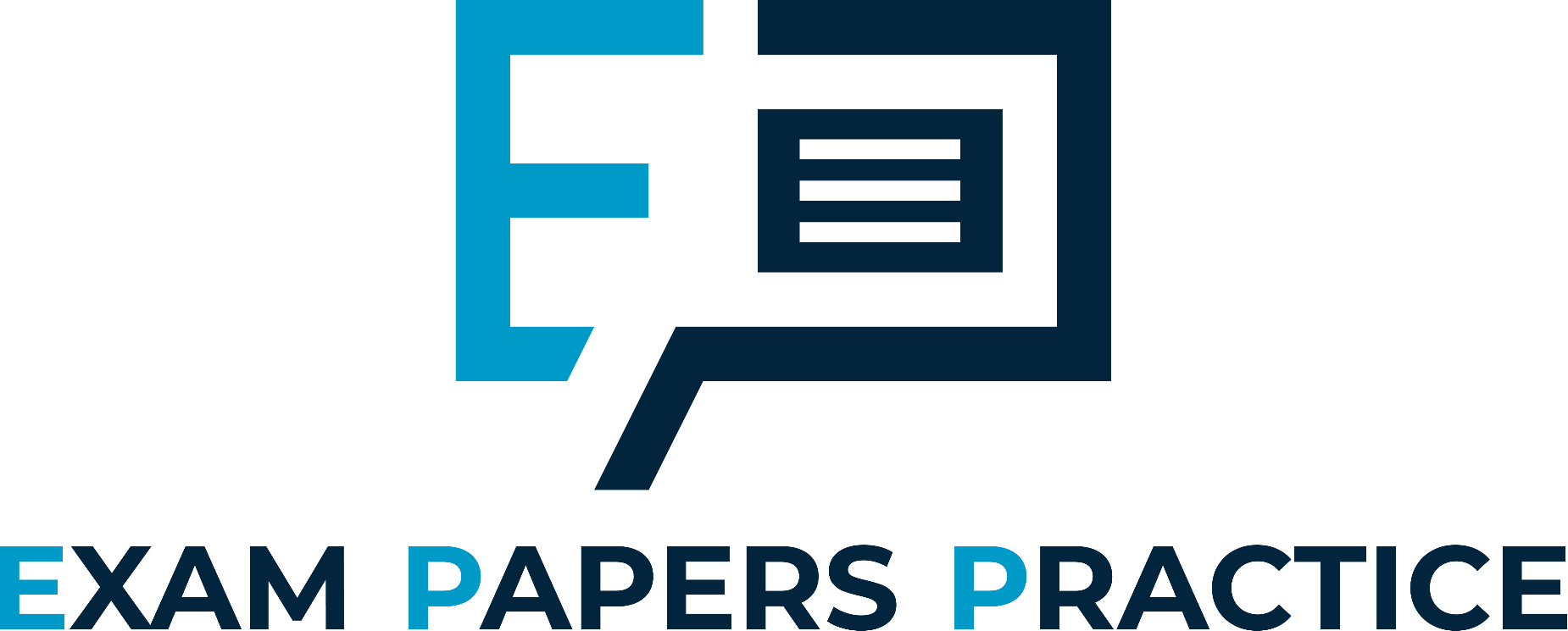 AD = C + I + G + (X-M)
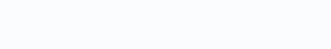 For more help, please visit www.exampaperspractice.co.uk
© 2025 Exams Papers Practice. All Rights Reserved
[Speaker Notes: Shipping Container, By Mgunn at English Wikipedia - Transferred from en.wikipedia to Commons by NotFromUtrecht using CommonsHelper., Public Domain, https://commons.wikimedia.org/w/index.php?curid=19443898]
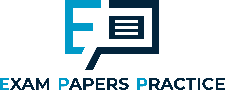 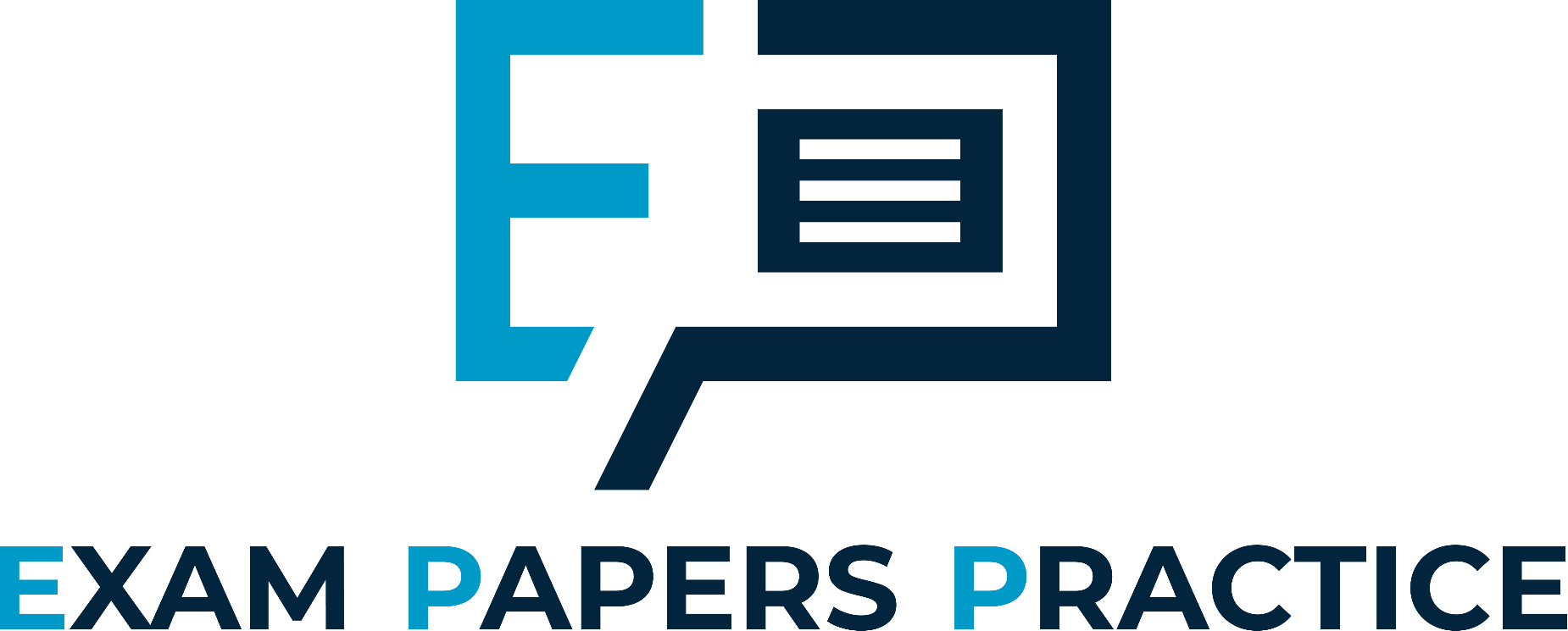 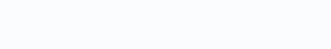 For more help, please visit www.exampaperspractice.co.uk
© 2025 Exams Papers Practice. All Rights Reserved
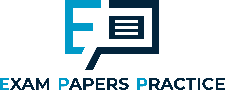 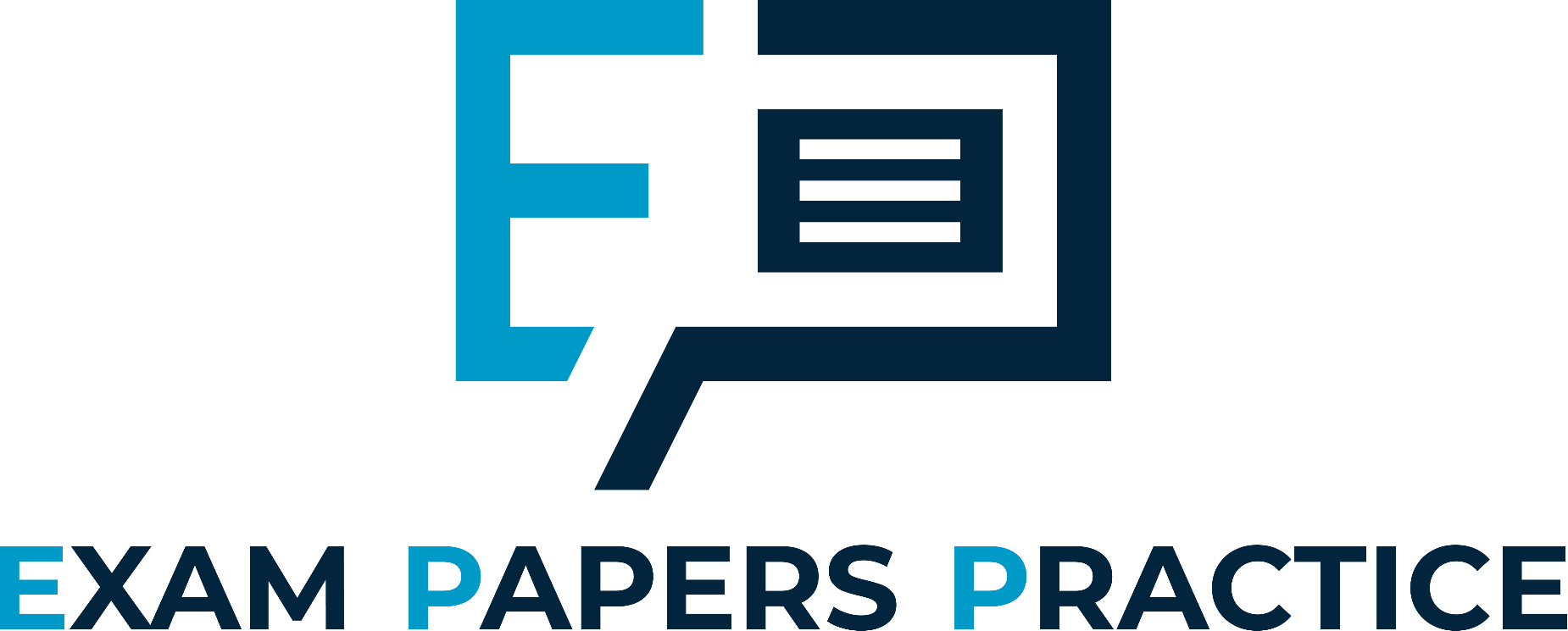 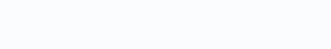 For more help, please visit www.exampaperspractice.co.uk
© 2025 Exams Papers Practice. All Rights Reserved
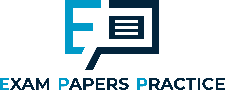 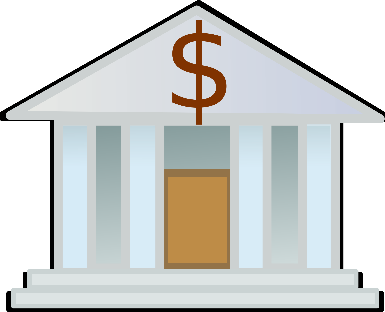 BANKS
Savings
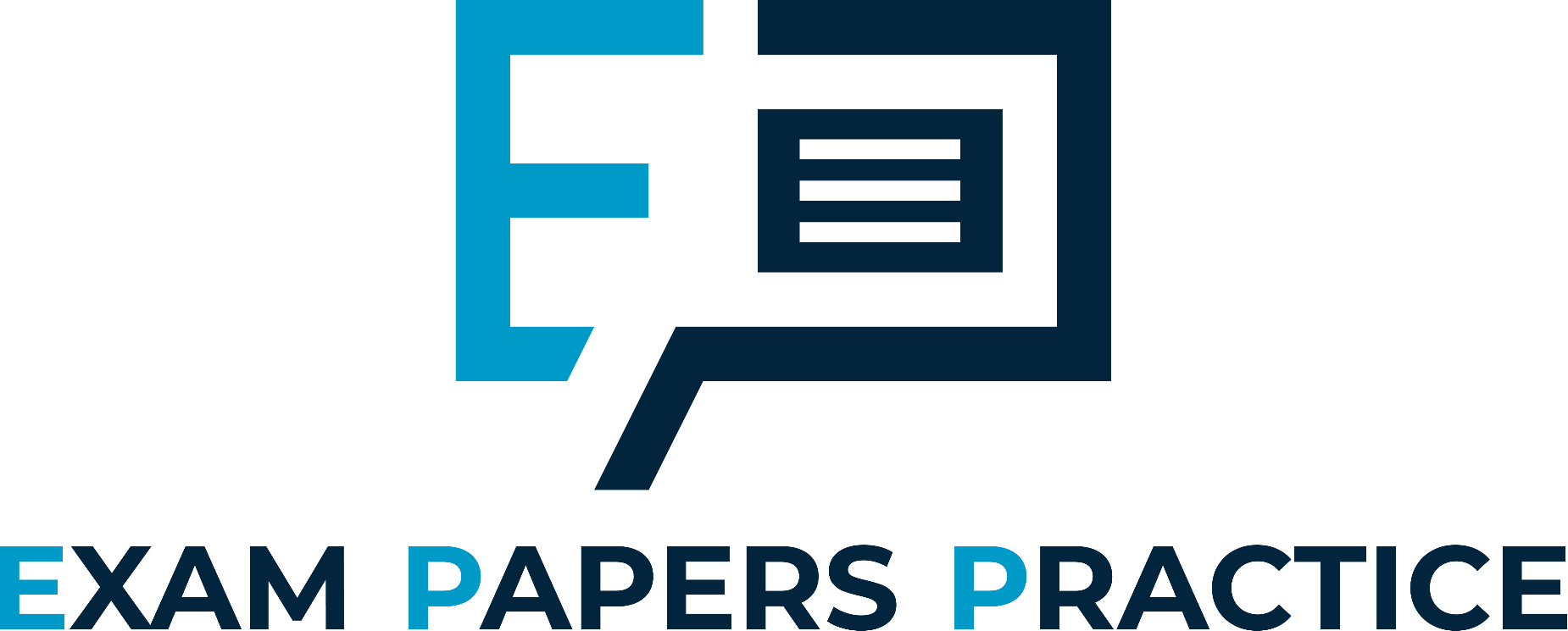 Profits
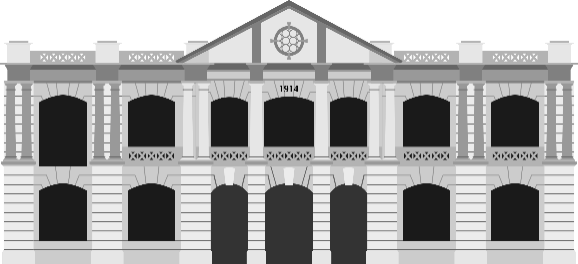 Loans & Investments
Imports
GOVERNMENT
Exports
Spending
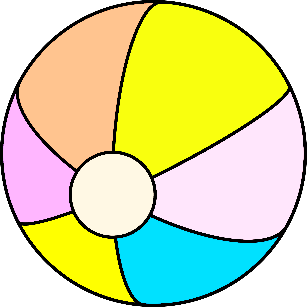 ABROAD
TAX
Benefits & Pensions
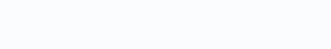 For more help, please visit www.exampaperspractice.co.uk
© 2025 Exams Papers Practice. All Rights Reserved
[Speaker Notes: Circular Flow diagram – taken from: By Irconomics, CC BY-SA 3.0, https://commons.wikimedia.org/w/index.php?curid=4638275
Clipart Image: Bank – taken from: https://openclipart.org/detail/231056/bank
Clipart Image: Gov Building – taken from: https://openclipart.org/detail/237168/ipoh-city-hall-building
Clipart Image: beach ball – taken from: https://openclipart.org/detail/3820/beach-ball]
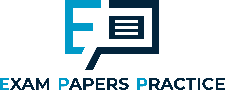 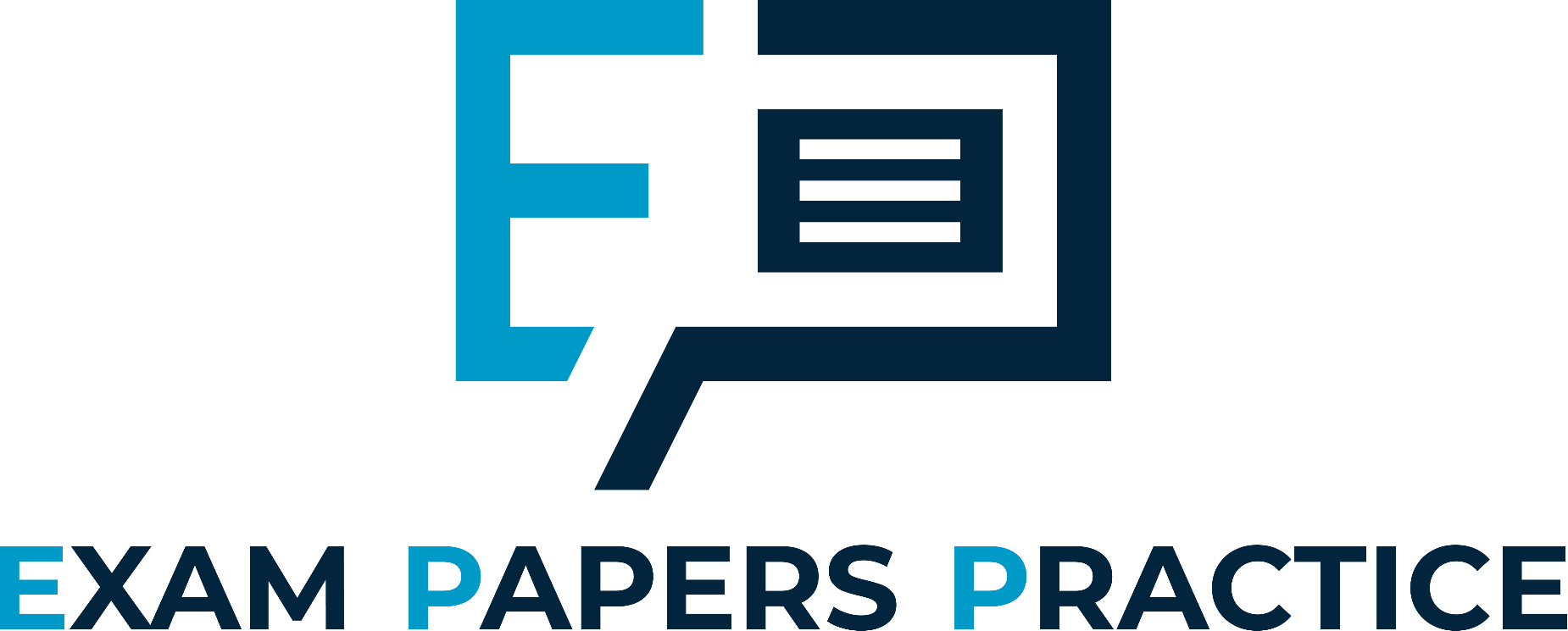 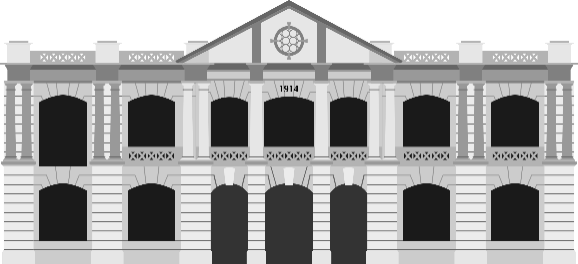 Spend an extra £10billion on the economy
(new roads etc.)
GOVERNMENT
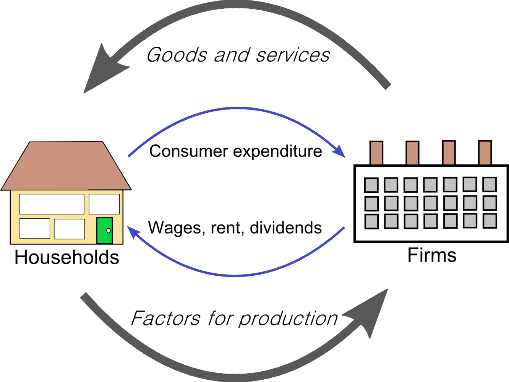 Goes around and around and boosts 
AD by an extra £25billion
(firms have more work, more jobs etc.)
This would mean the NI multiplier for the economy is 2.5
 Multiplier = Change in NI / Initial change in AD
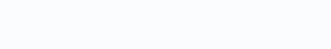 For more help, please visit www.exampaperspractice.co.uk
© 2025 Exams Papers Practice. All Rights Reserved
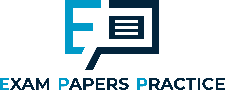 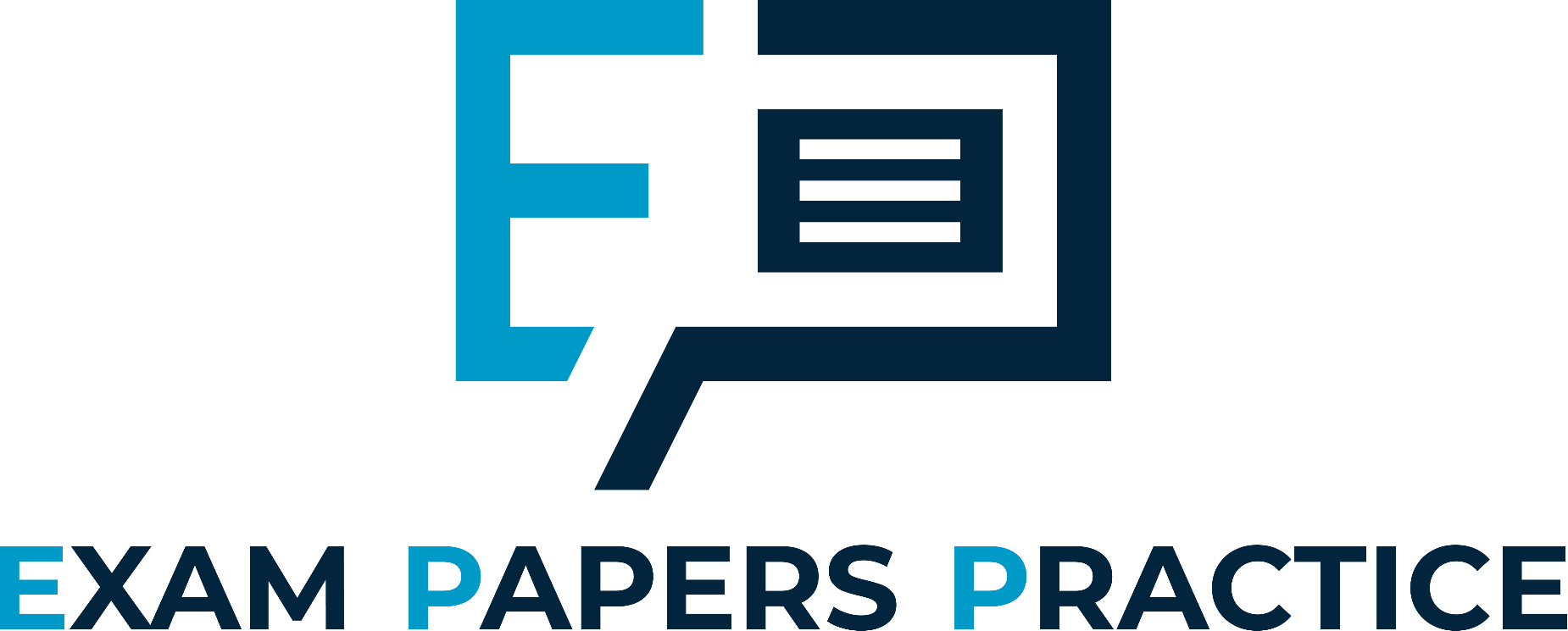 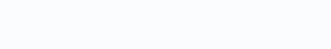 For more help, please visit www.exampaperspractice.co.uk
© 2025 Exams Papers Practice. All Rights Reserved
[Speaker Notes: Clipart Image: Donuts – taken from: https://openclipart.org/detail/279100/donoughts]
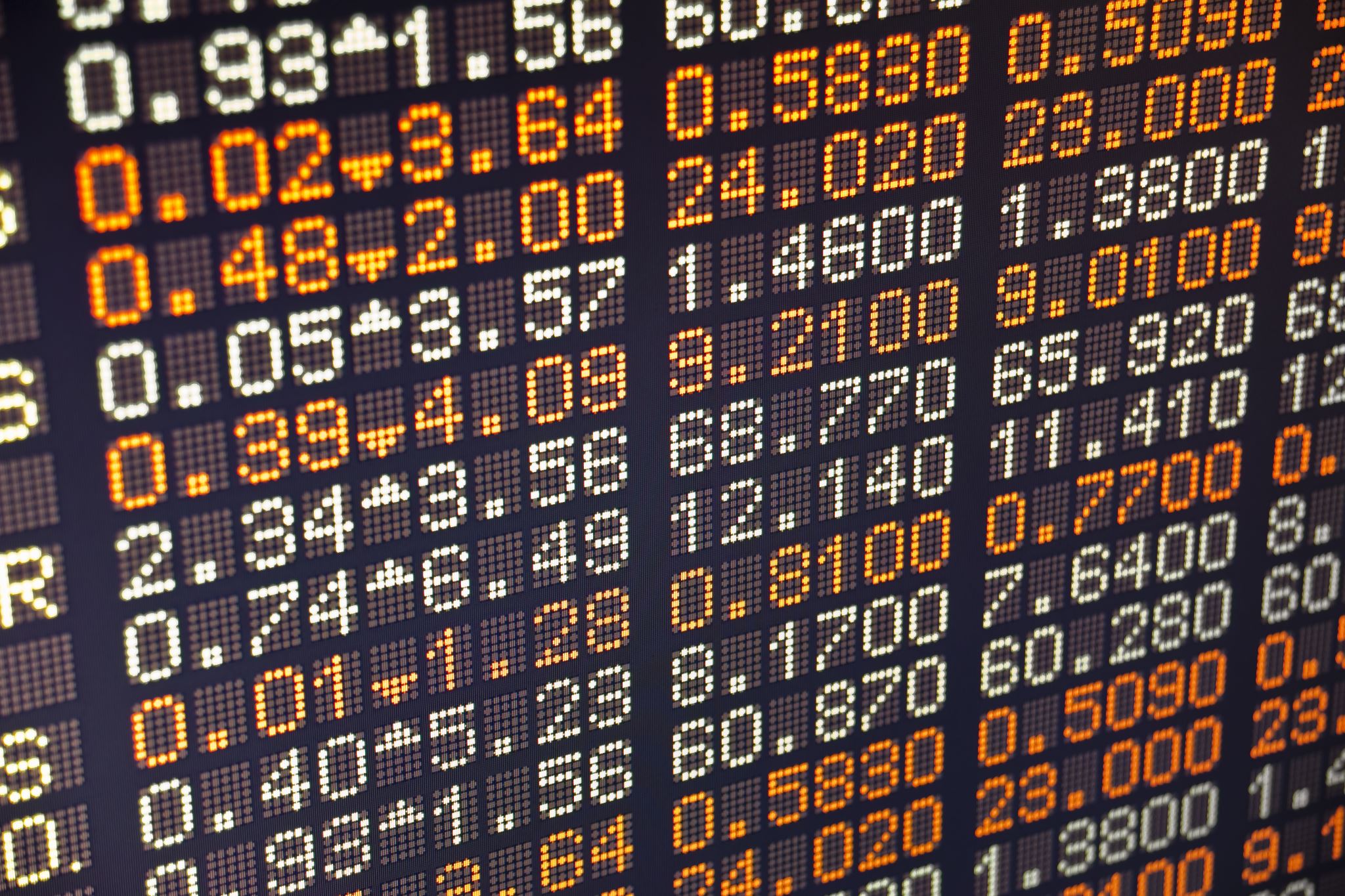 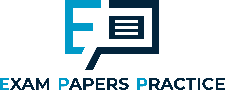 Activity
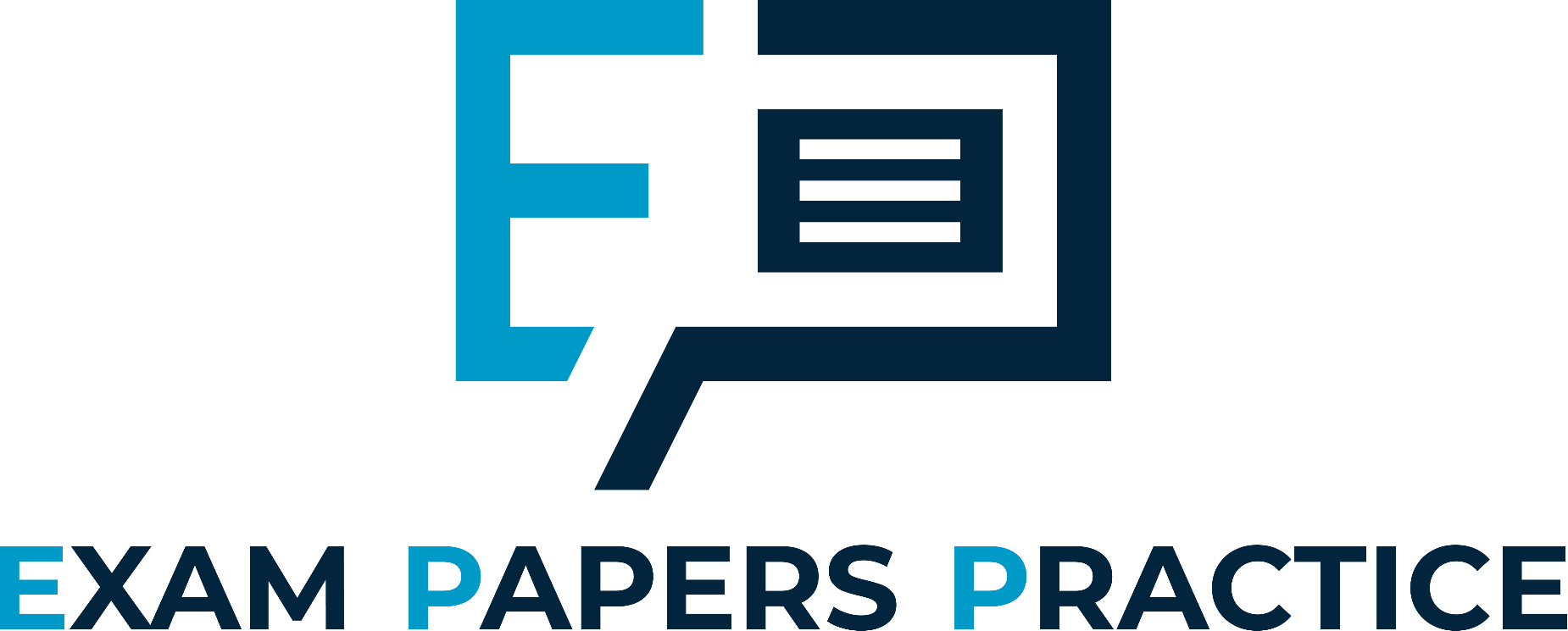 For each of the following, how will they impact on AD?
Disposable income. 
Availability of cheap credit. 
Outlook for the future
The weather
Availability of new products
Interest rates
Inflation rates
For more help, please visit www.exampaperspractice.co.uk
© 2025 Exams Papers Practice. All Rights Reserved
Green Pen
For each of the following, how will they impact on AD?
Disposable income. 
This will lead to more spending  Increased marginal propensity to consume  Increased consumption (65% of AD)  Shift right in AD.
Availability of cheap credit. 
Cheaper interest rates on business/personal loans  More businesses take on infrastructure projects  Increased investment  Shift right in AD.
	Cheaper interest rates on personal loans/credit  People more likely to 	spend using credit cards/other forms of credit  Increased consumption of 	goods  Shift right in AD.
Outlook for the future
The weather
Availability of new products
Interest rates
Inflation rates
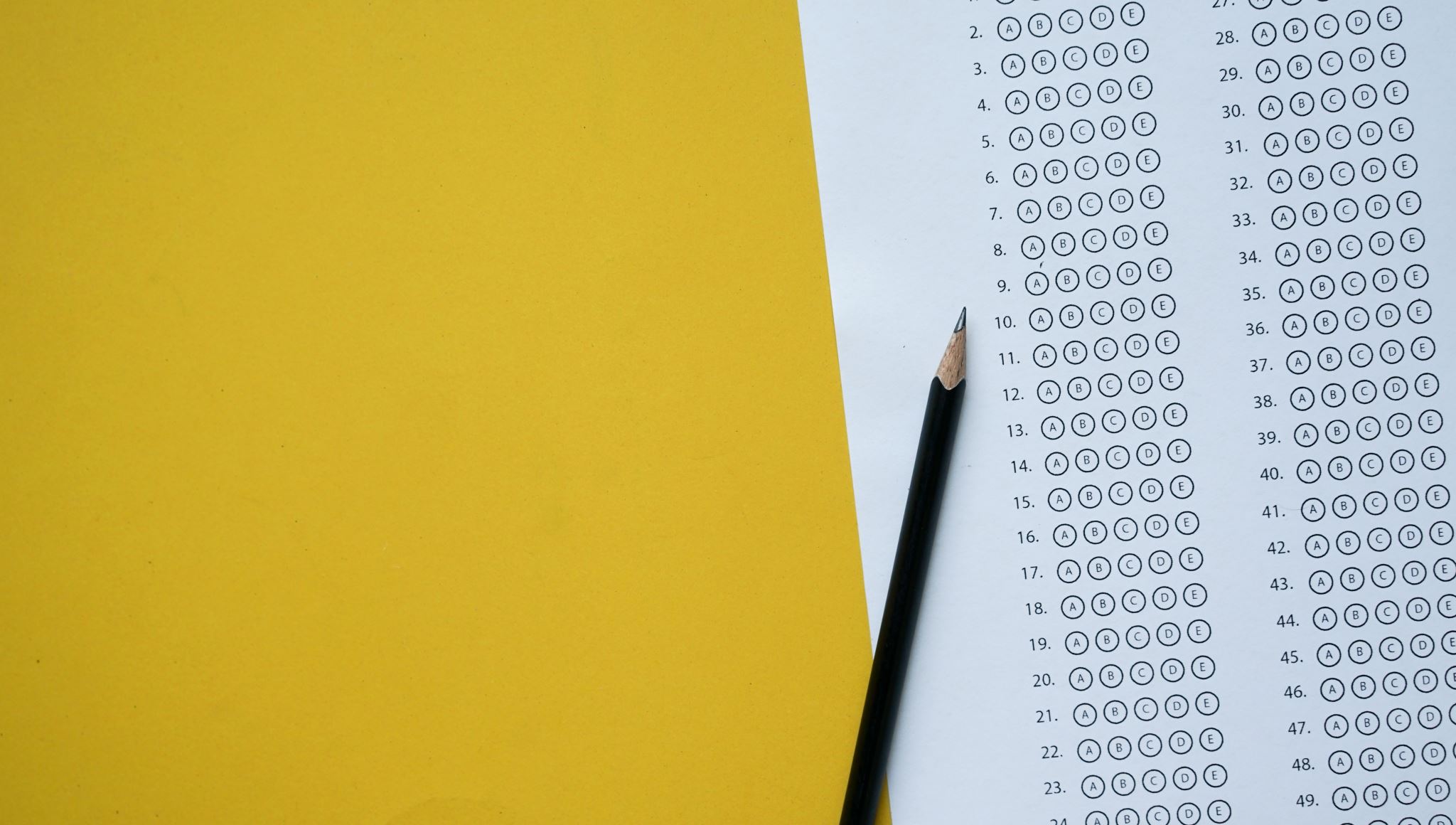 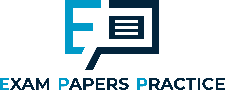 Activity
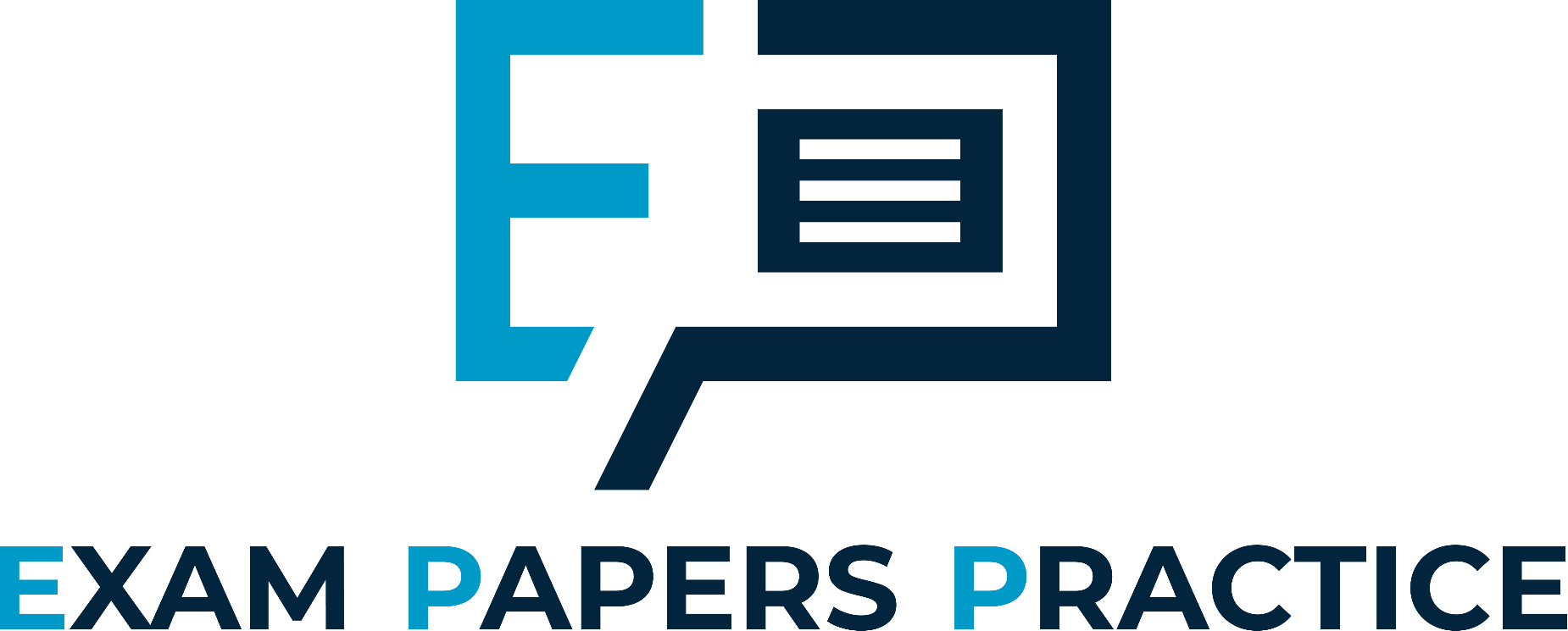 Worksheet
For more help, please visit www.exampaperspractice.co.uk
© 2025 Exams Papers Practice. All Rights Reserved
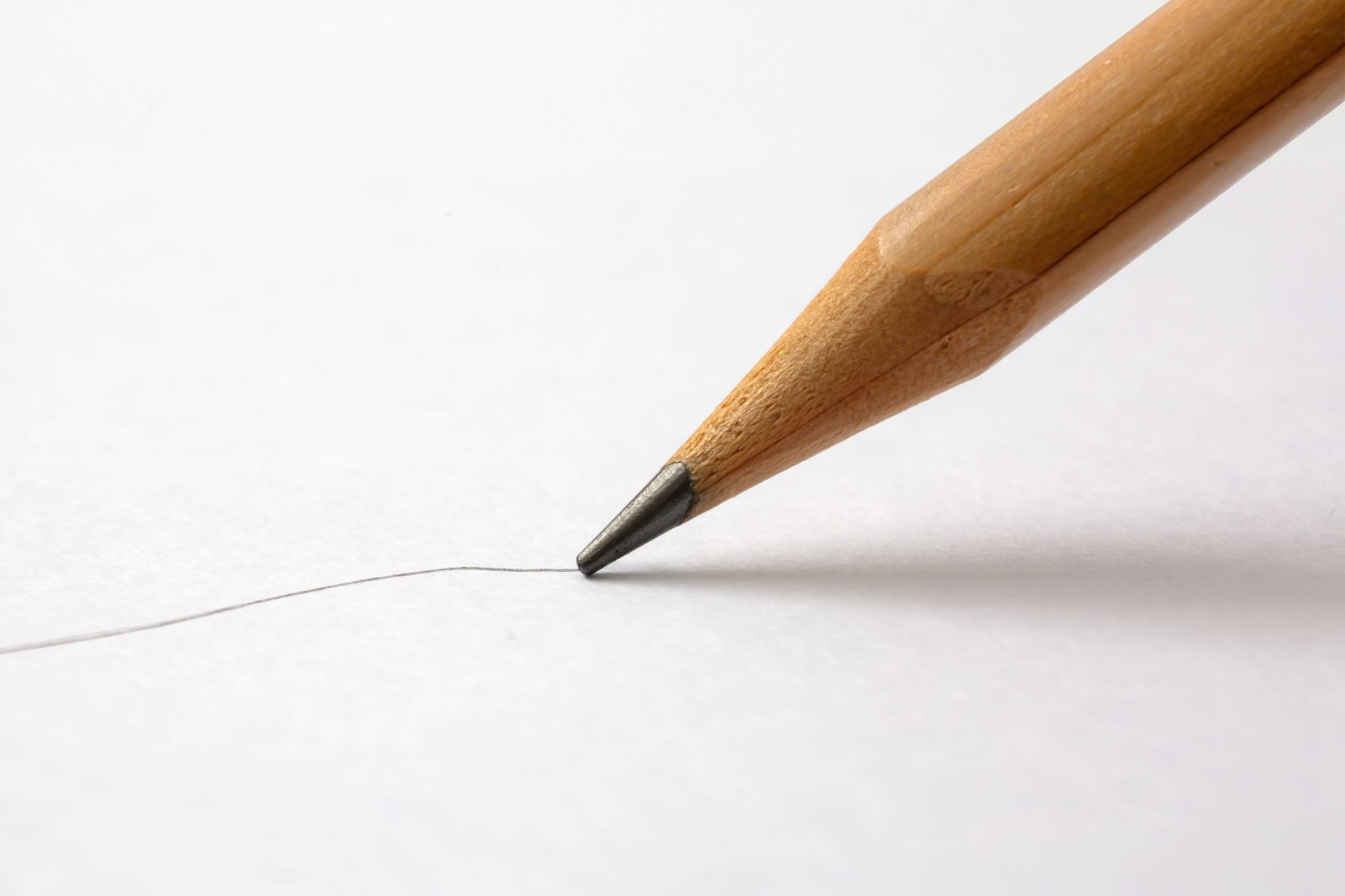 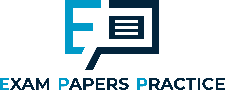 Green Pen
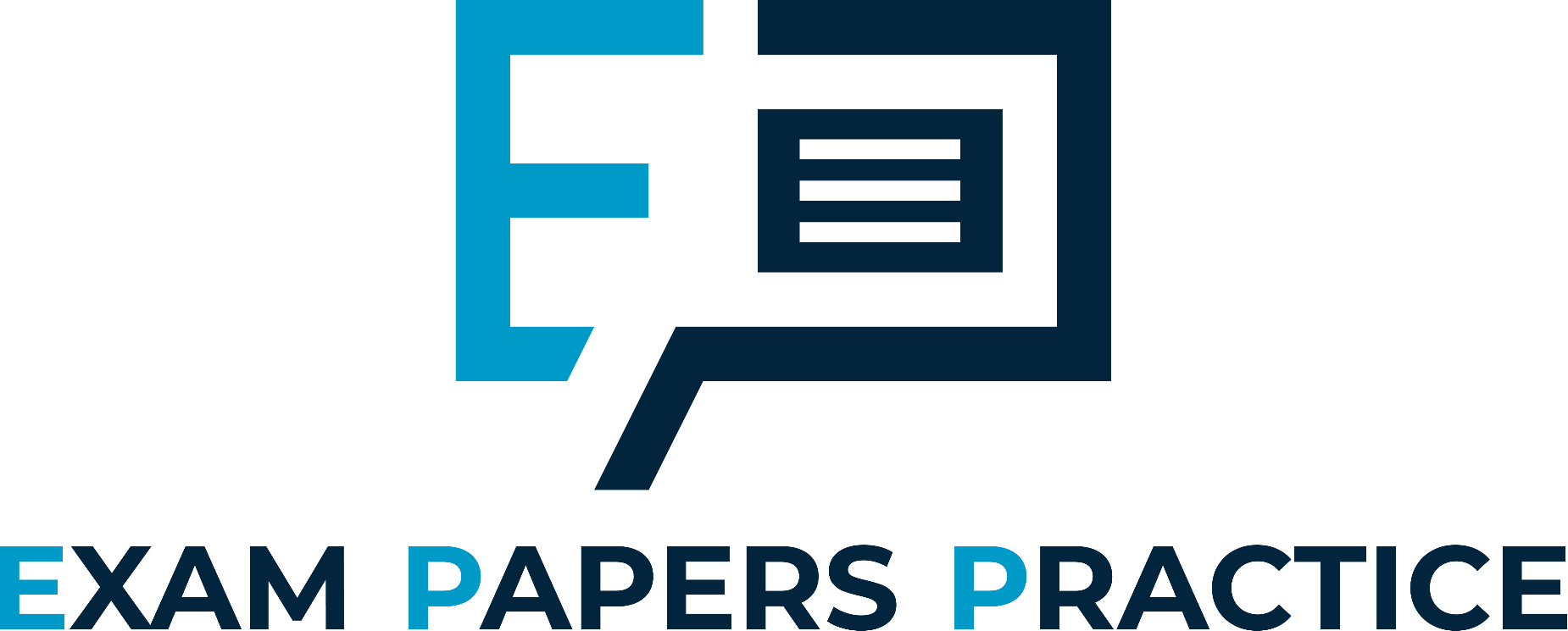 D
A
D
C
A
D
A
B
A
B
C
A
D
For more help, please visit www.exampaperspractice.co.uk
© 2025 Exams Papers Practice. All Rights Reserved
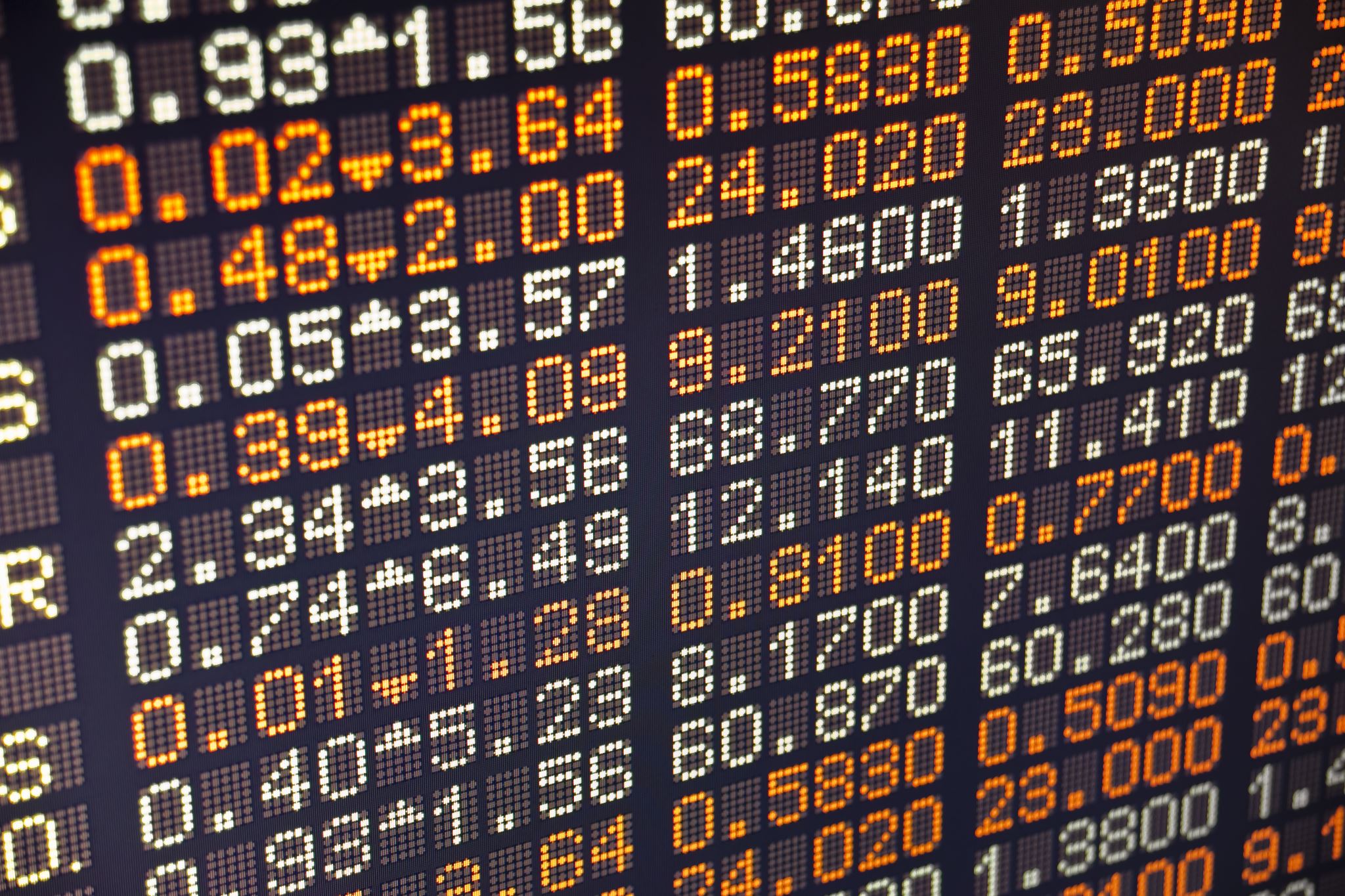 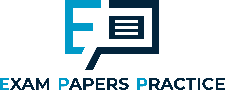 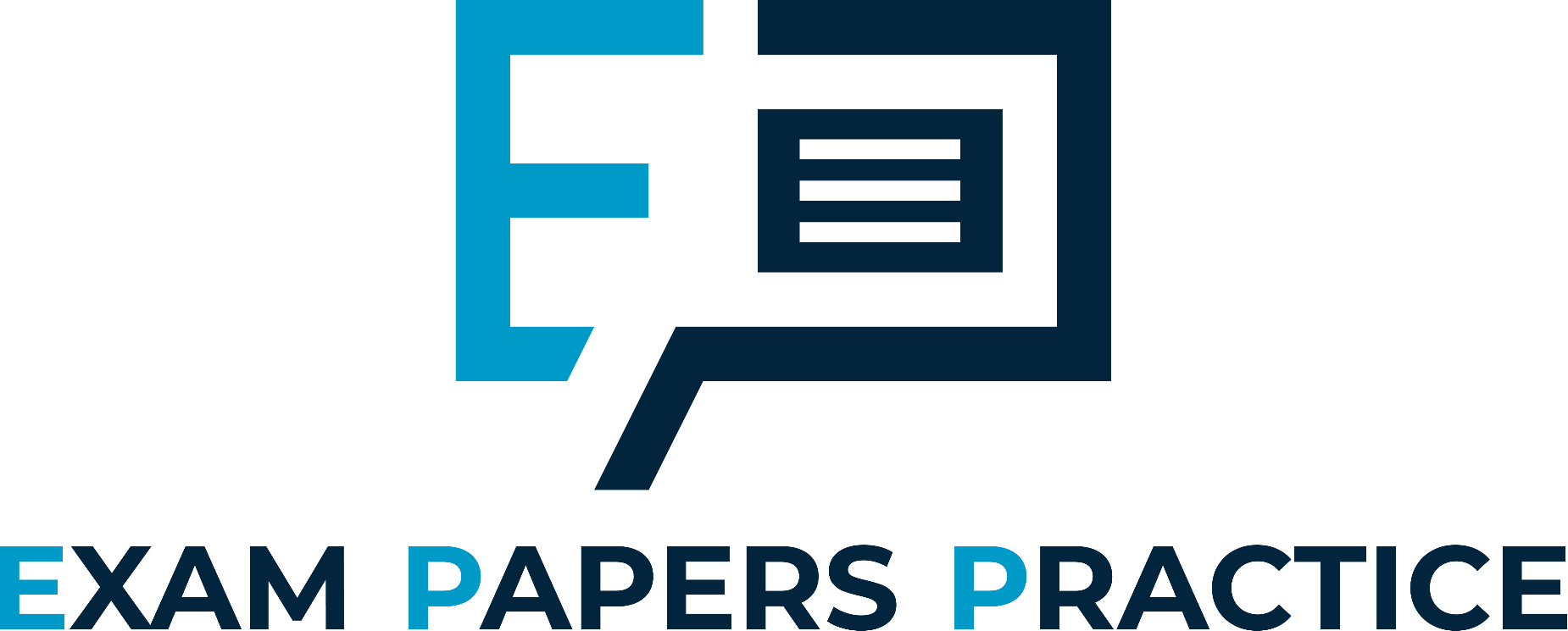 Activity
Assess the extent to which rising interest rates can control inflation. (10)
For more help, please visit www.exampaperspractice.co.uk
© 2025 Exams Papers Practice. All Rights Reserved
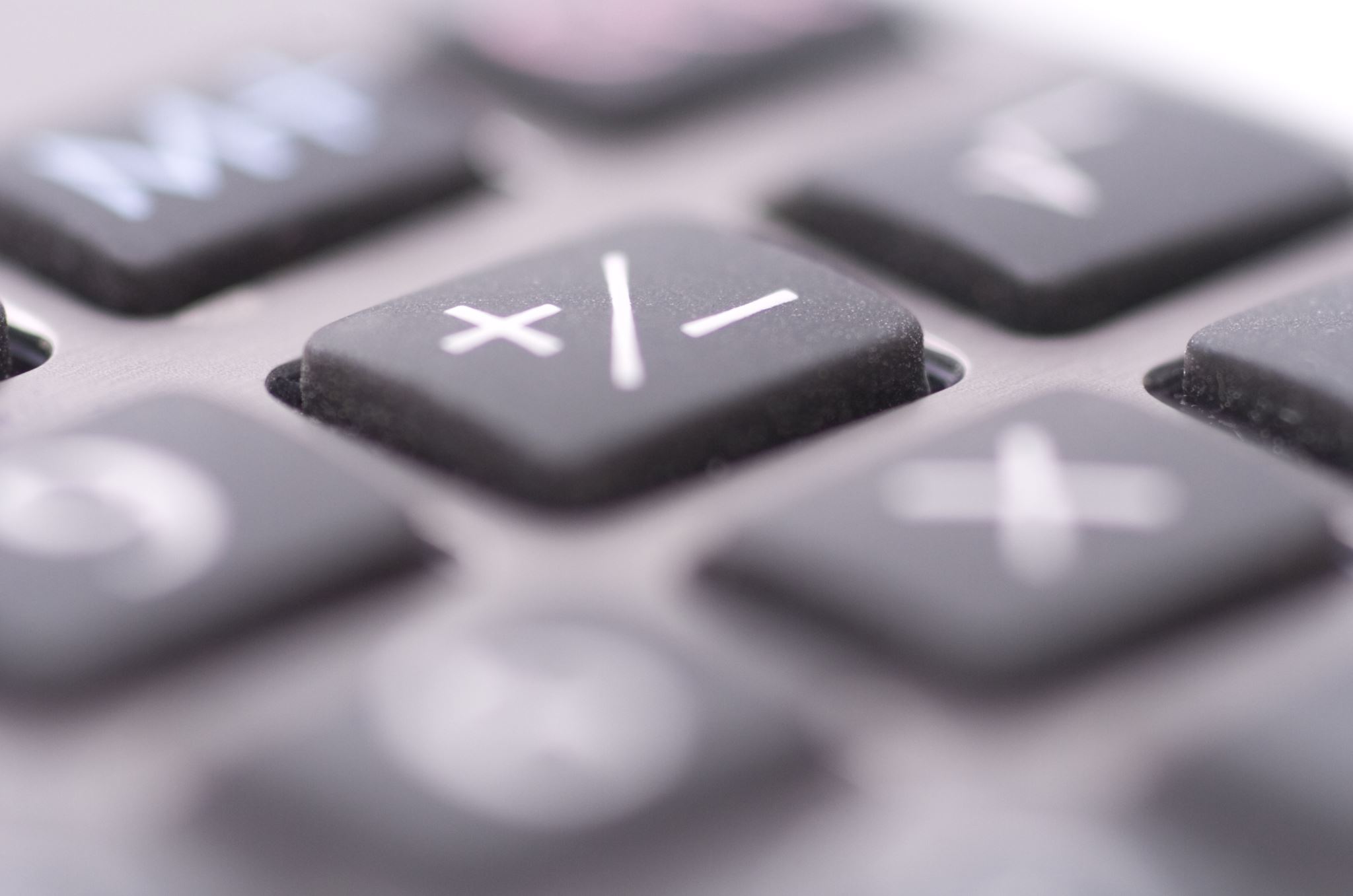 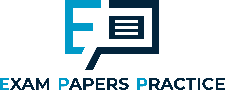 Home learning
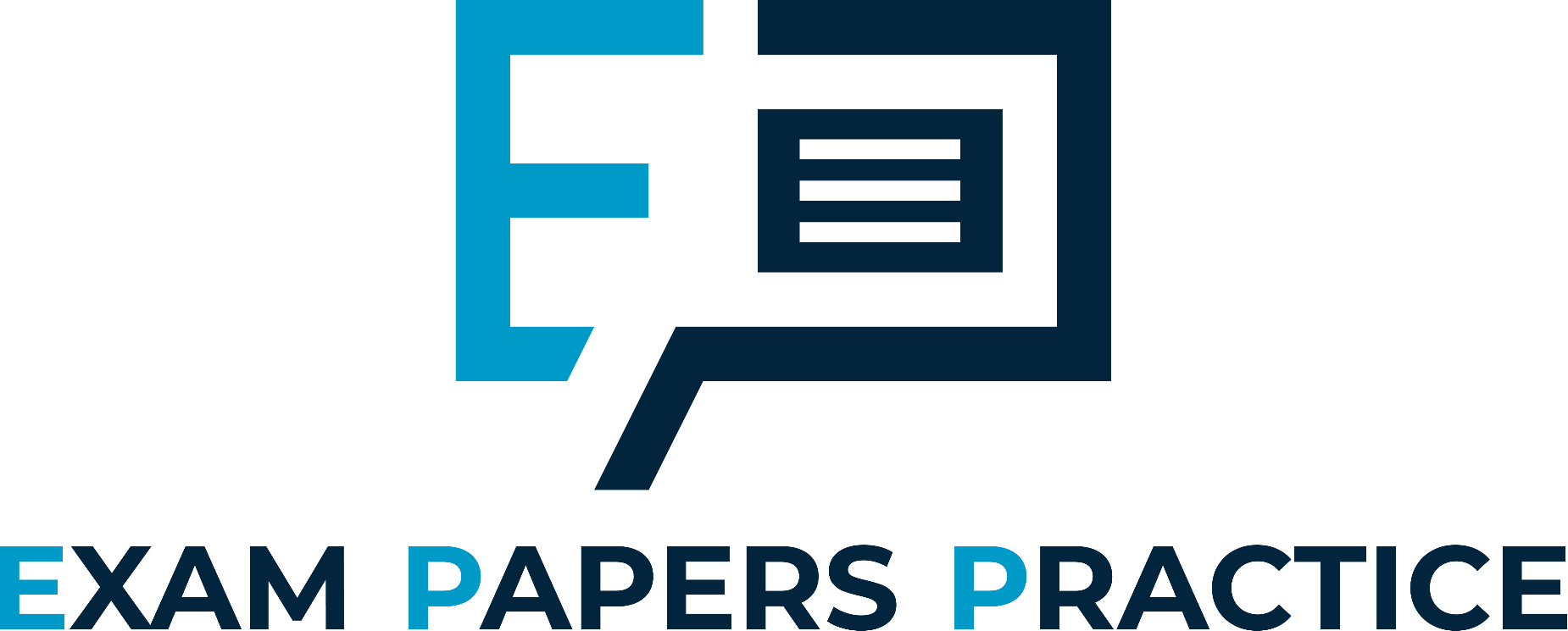 Assess the extent to which net trade is the most important factor in the growth of the UK economy? (10)
For more help, please visit www.exampaperspractice.co.uk
© 2025 Exams Papers Practice. All Rights Reserved
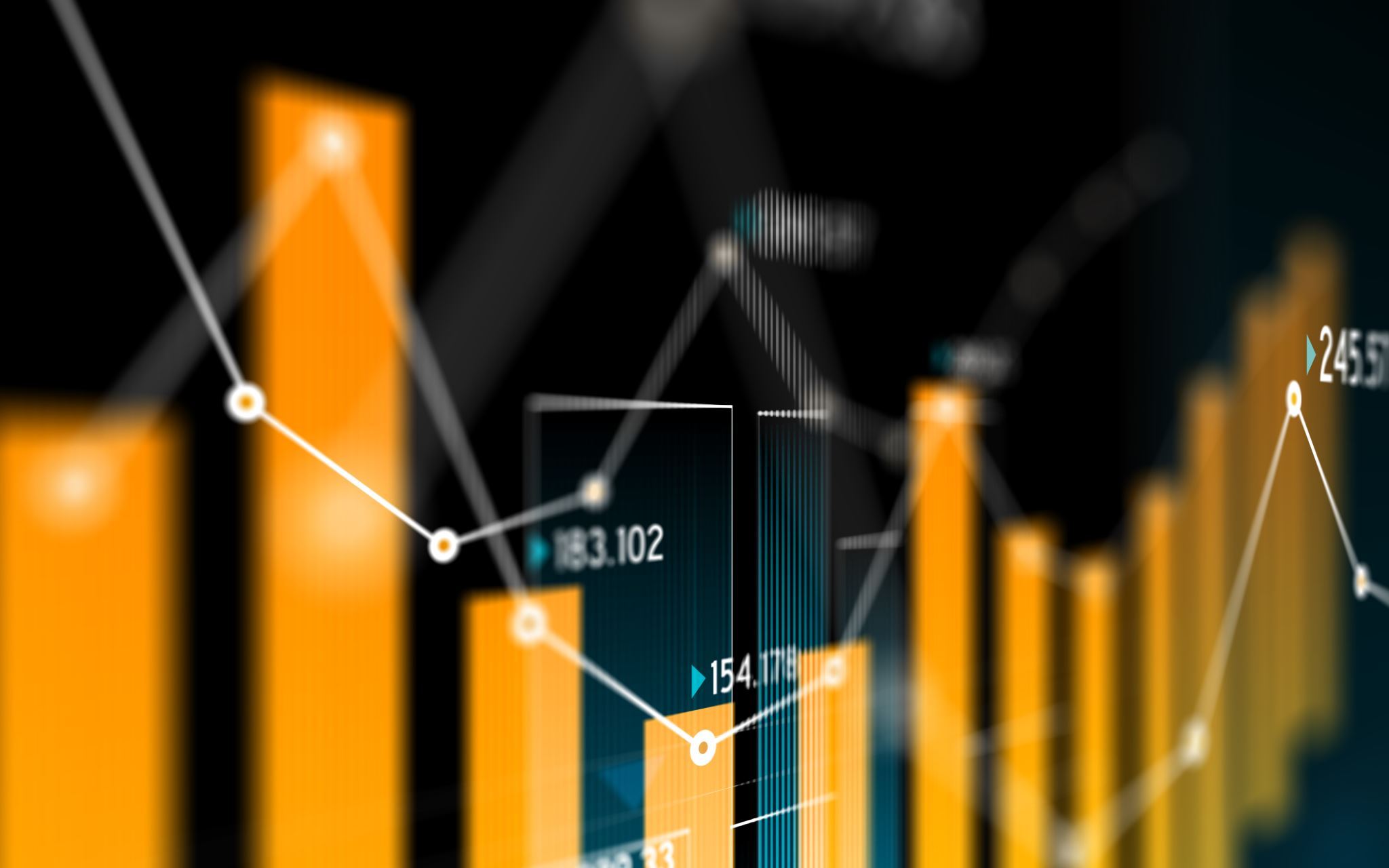 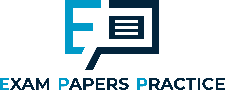 Plenary
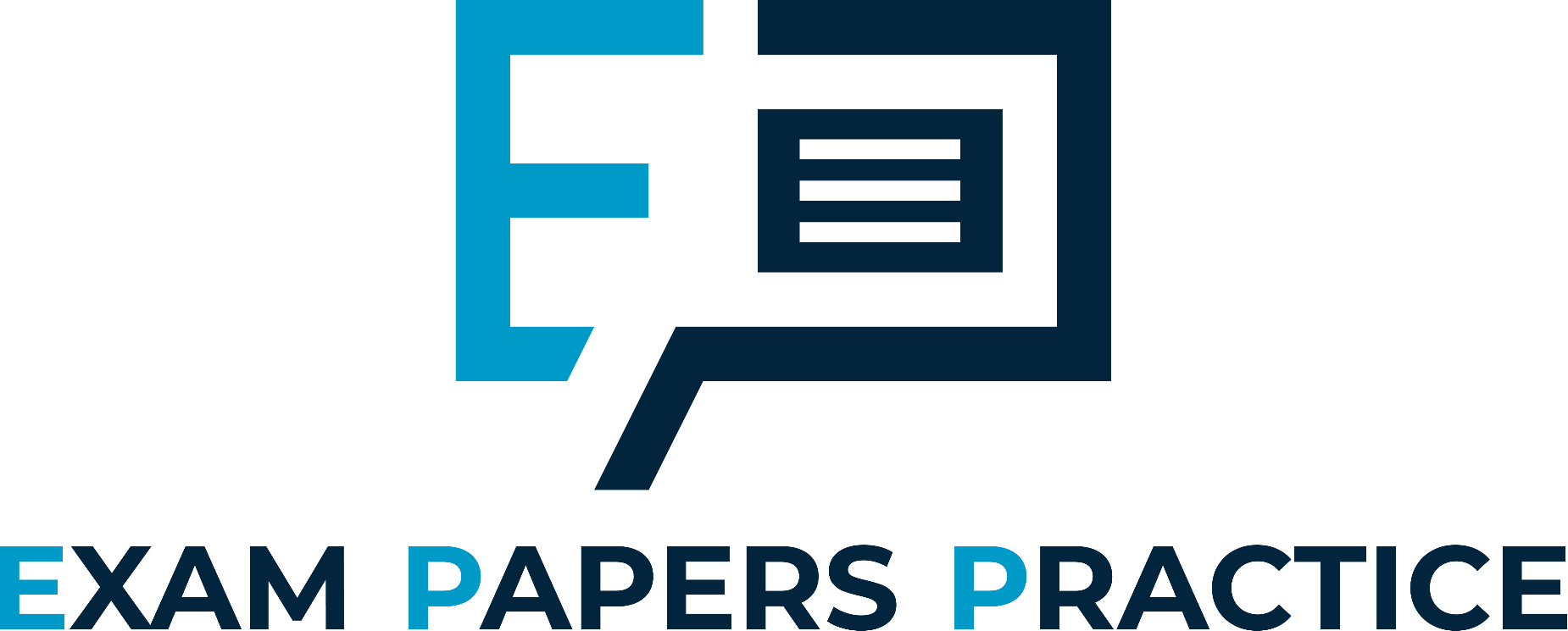 Name three things that impact AD.
Which is the most/least important.
Draw a diagram to show a fall in AD and an increase in AD.
For more help, please visit www.exampaperspractice.co.uk
© 2025 Exams Papers Practice. All Rights Reserved